Title Goes Here
Name(s), Organization, CEOS Affiliation
CEOS 2019 SIT Technical Workshop
Session and Agenda Item #
Fairbanks, Alaska, USA
11 – 12 September 2019
Content Guidance
Per CEOS Governance and Processes, the meeting objectives of the SIT Technical Workshop are to: report on the status of the CEOS Work Plan and actions to be implemented; prepare for CEOS participation and outreach at ministerial-level and other major events at the end of the calendar year, such as GEO Plenary, UNFCCC COP and SBSTA meetings; and to prepare the necessary information to make appropriate decisions at the CEOS Plenary.
Reporting on meetings is discouraged, except in support of discussion.
Background materials (e.g., meeting minutes and discussion summary, content, presentations) should be provided for linkage on the SIT TW website for pre-reading and background reference.
The theme of the 2019 SIT Technical Workshop is “CEOS operations in the global community.”  The 2019 SIT Technical Workshop will focus on preparations for CEOS Plenary, particularly follow-up and continuity of themes initiated at SIT-33 and pursued at the 2018 SIT Technical Workshop, 32nd CEOS Plenary, and SIT-34.
Contributions to GEO should be highlighted, e.g., where are the connections and how do the VCs, WGs, and AHTs see themselves as contributing to GEO (including and beyond the GEO Work Programme).
Items that need to be taken to Plenary need to be highlighted for discussion.
The focus of the SIT Technical Workshop will be not only on status reporting but more           importantly, on encouraging discussion among the Workshop participants.
2
Submission Guidance
Presenters should name their files using the following convention:
AgendaItemNumber_LastName_Subject_Version.pptx (e.g., CEOS SITTW2019_1.5_Holloway_Communications_v2.pptx)
Supporting documentation or links to be posted online is welcome
Materials should be sent to george@symbioscomms.com and kerry.sawyer@noaa.gov 
Materials deadline: no later than Thursday, 5 September
Presenters should bring a copy of their presentation (e.g., on a USB key) in case a last-minute update is required
Materials will be placed online
http://ceos.org/meetings/2019-sit-technical-workshop/
3
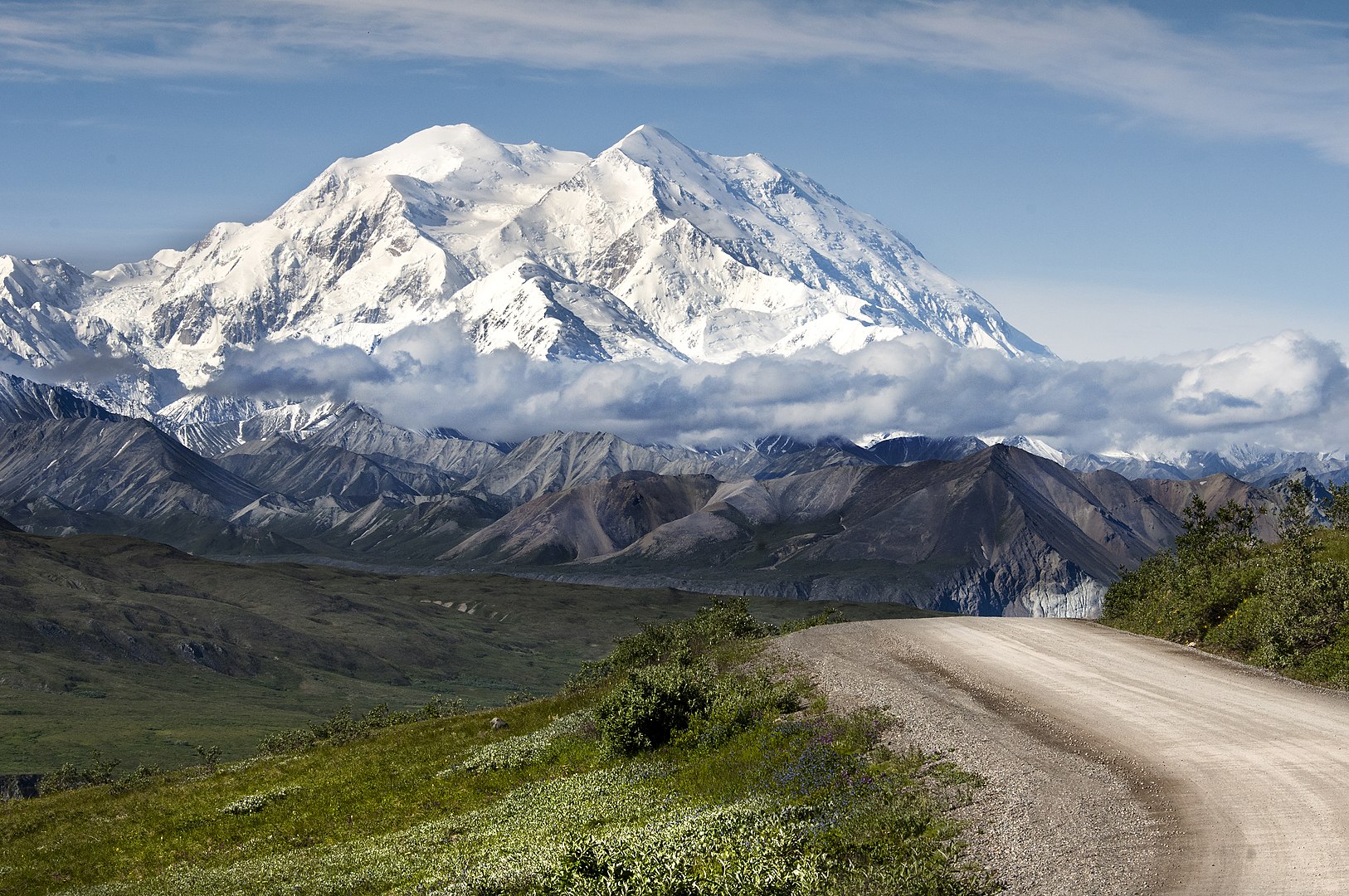 Questions?
4